25 Jahre HVO
2014 - 2022
2013/14 Restaurierung Kalkofen Mörtelstein
2013  Richtfest Kalkofen Mörtelstein
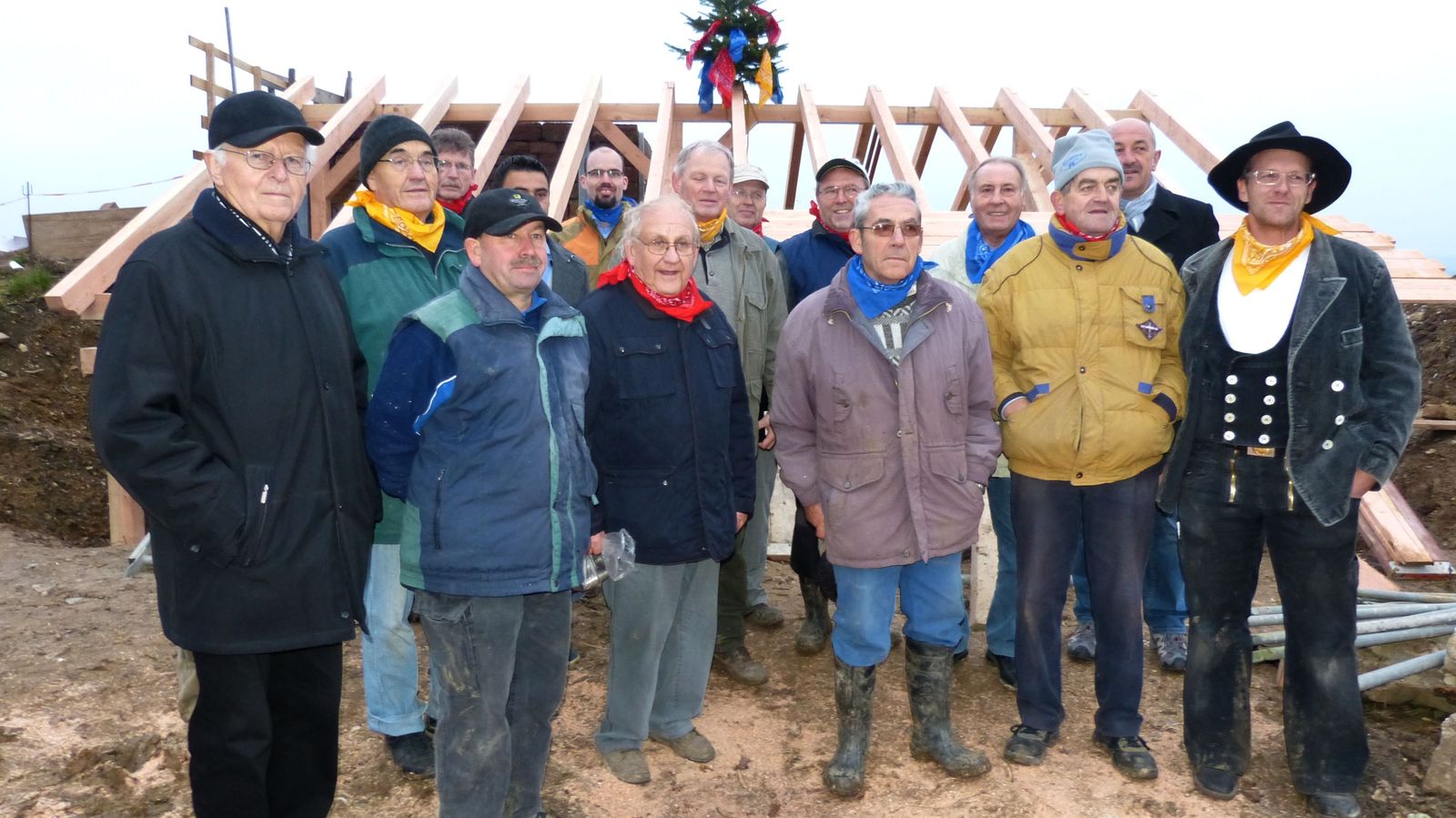 2014 Ortsfamilienbuch von Herrn Bödecker
2014 Übergabe restaurierter Kalkofen
2014 Ausflug Kloster Bronnbach
2014 Martinsumzug
2015      10 Jahre Heimatmuseum
2015  Historische Wanderung Asbach
2016 Ausstellung 1. Weltkrieg mit 	Kriegspostkarten von Markus Kolb
2016 	Ausflug Bamberg
2016  Vor 70 Jahren Flucht und 	Vertreibung
2016 	Info-Tafel beim Campingplatz
2017 		 20 Jahre HVO
2017		 Kirchenrundfahrt
2017    Ausflug Volkach
2017 Übergabe Geschichtslehrpfad Mörtelstein
2018 Ausflug Einhardsbasilika
2018  Vor 50 Jahren ging KWO an‘s Netz
2018 Geschichtslehrpfad Asbach
2019 Ausflug Markgröningen
2019 historischer Ortsrundgang Obrigheim
2019 Geschichtslehrpfad Obrigheim
2019 Euthanasieausstellung
2019 Jahrbuchvorstellung
2020 Kriegsende und Neubeginn
2020 historischer Ortsrundgang
2021 Broschüre Geschichtslehrpfade
2021  Wanderung ins Kirstetter Tal
Vielen Dank für Ihre Aufmerksamkeit!
… und wir hoffen noch auf viele Jahre
aktiver Arbeit und Ideen, um das Wissen um
unsere Heimat und die Geschichte unserer
 Gemeinde zu erhalten.
Unterstützen Sie uns in unserer Arbeit und durch Ihre Mitwirkung!